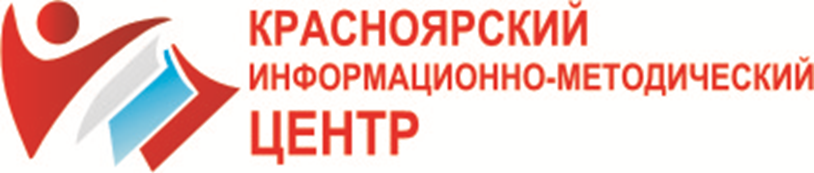 Школа молодого завуча«Организация работы в парах сменного состава»
Гребенцова Галина Васильевна
Grebencova.G@kimc.ms
Если у тебя есть яблоко и у меня есть яблоко, и мы обменяемся этими яблоками, то у каждого из нас будет одно яблоко… Если у тебя есть идея и у меня есть идея, и мы обменяемся этими идеями, то у каждого из нас будет по две идеи! 
Бернард Шоу
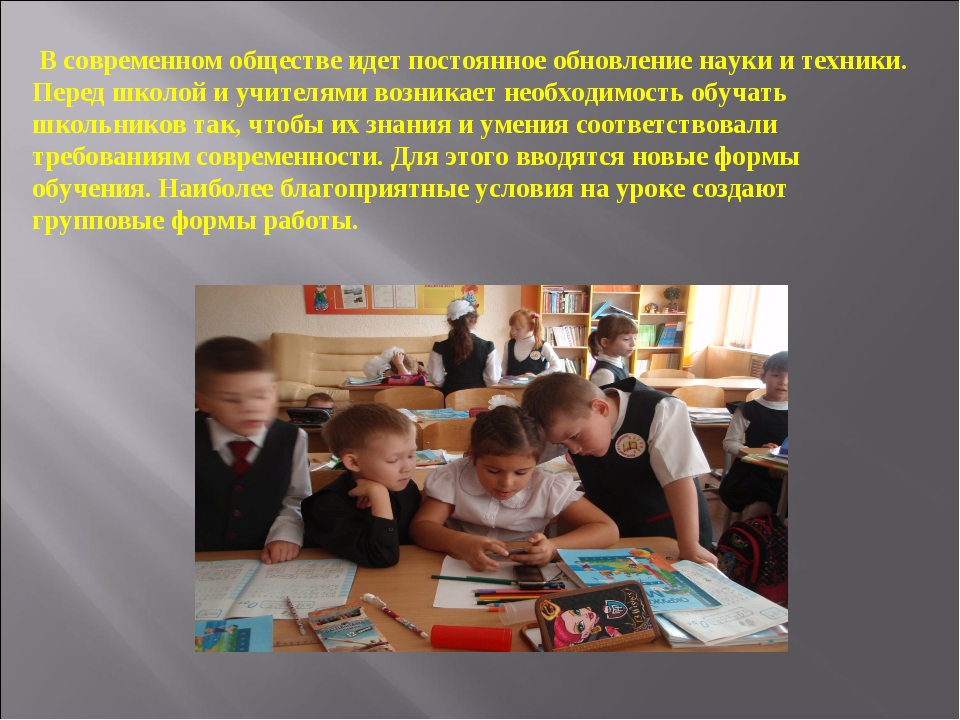 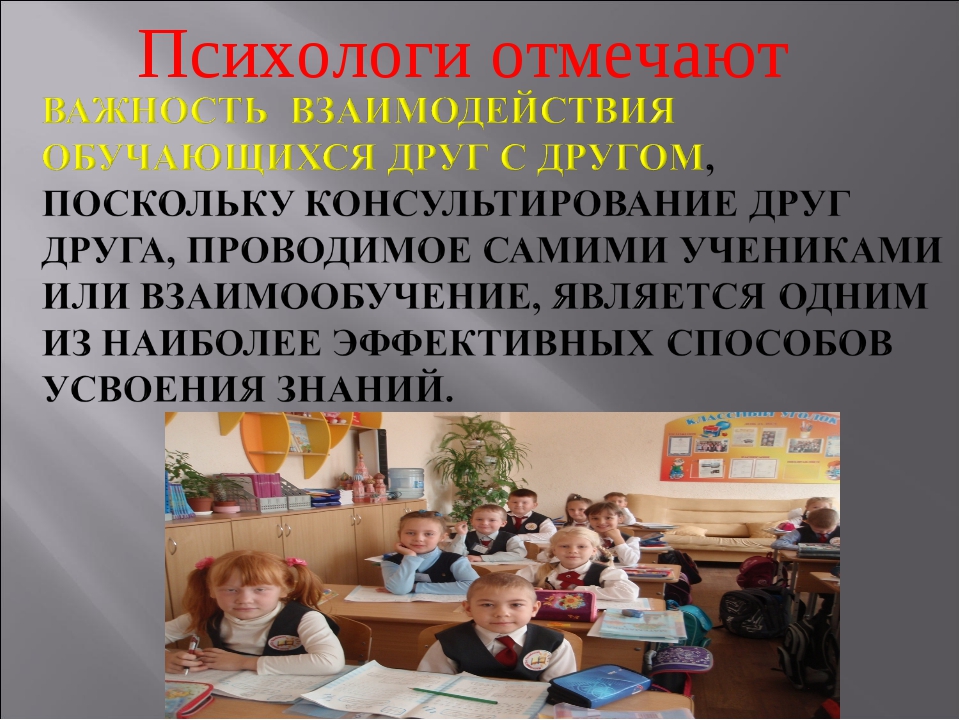 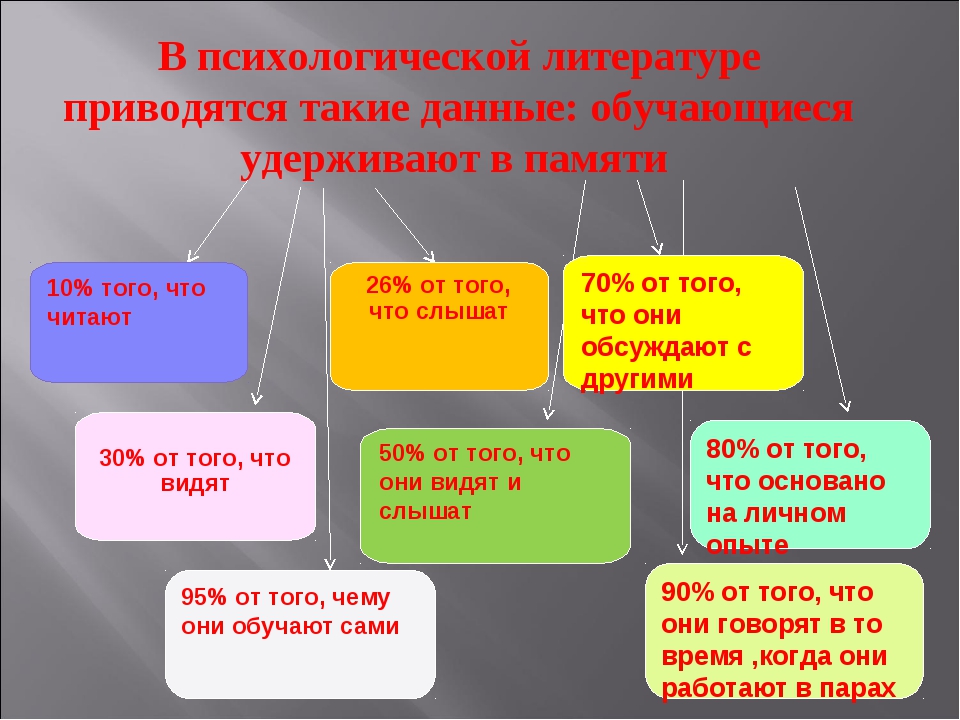 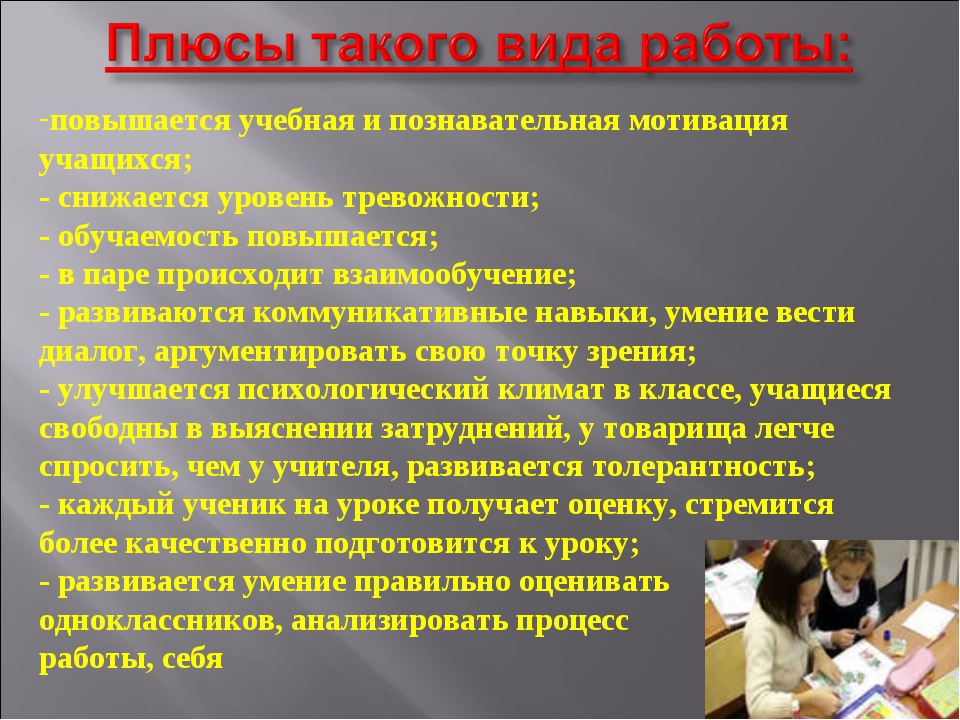 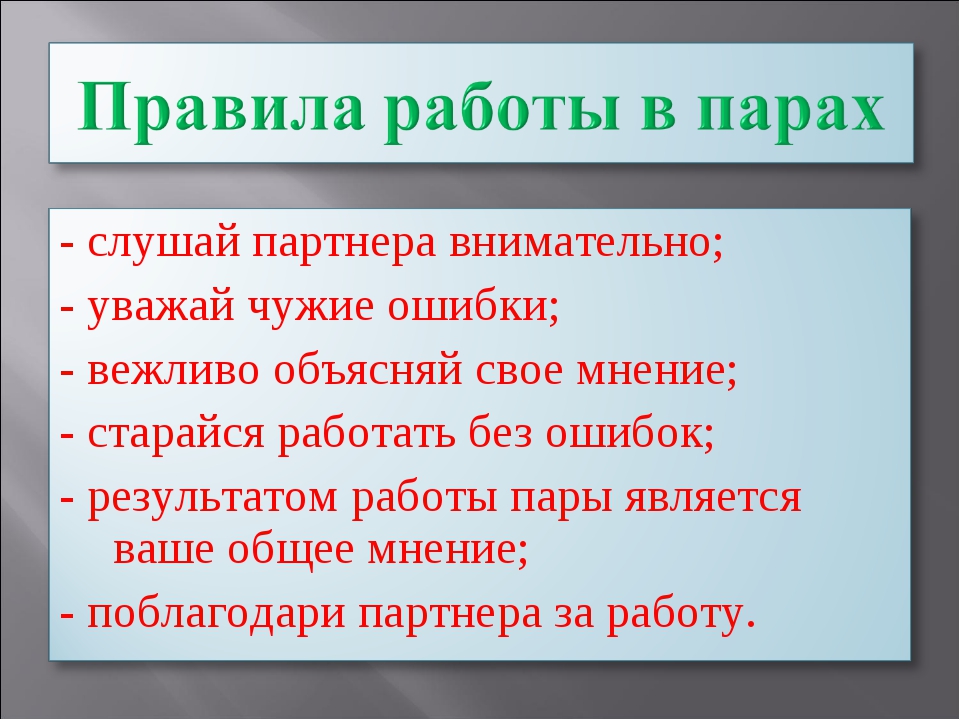 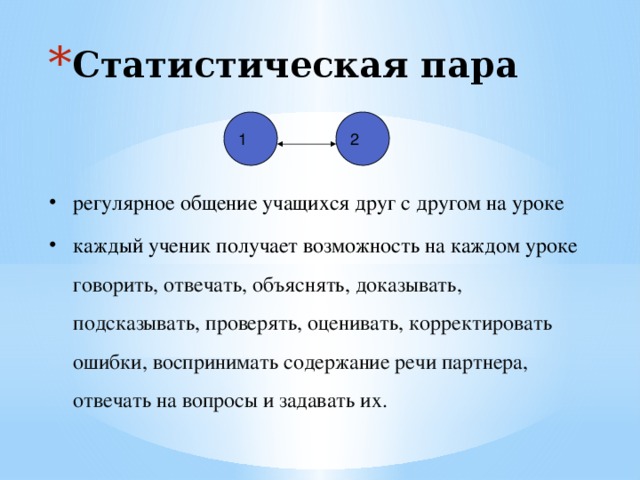 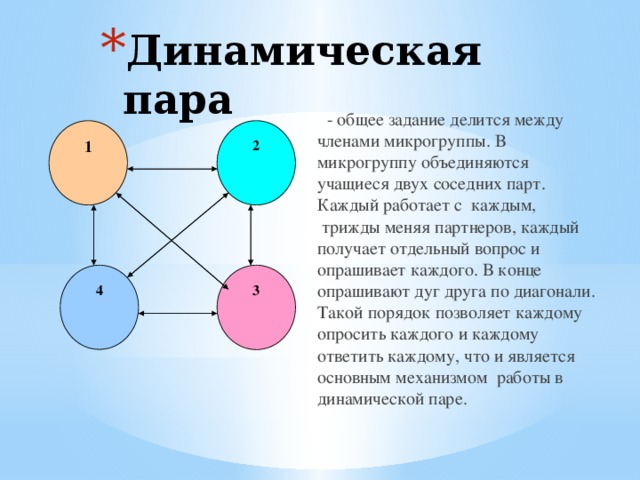 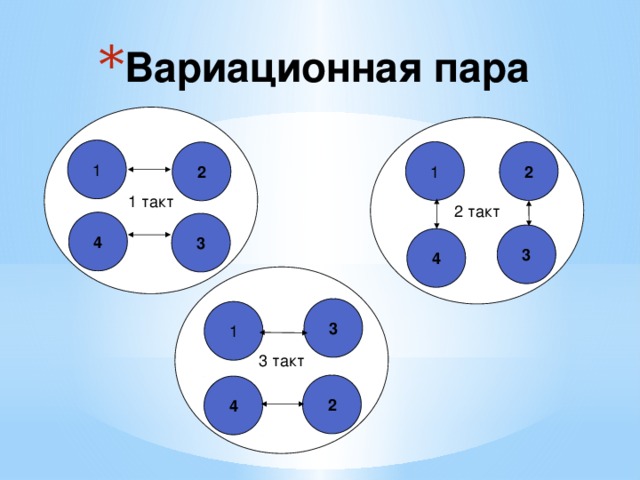 Каких детей объединять в пары?
При изучении нового материала лучше объединять в пары «сильного» и «слабого» учеников, «среднего» и «сильного». 
При обобщении и закреплении материала лучше, чтобы дети в паре были равносильны: сильный — сильный, средний — средний, слабый — слабый
Пары сменного состава
1) каждый участник занятий попеременно выступает в роли то «ученика», то «учителя»; 
2) ближайшая цель « ученика» и « учителя» – учить всему тому, что он знает сам; 
3) деятельность каждого участника занятий имеет общественно-полезную окраску, потому что он не только учится, но и обучает других;
Пары сменного состава
4) основной принцип работы – все по очереди учат каждого и каждый всех; 
5) каждый отвечает не только за свои знания, но также за знания и успехи товарищей;
 6) полное совпадение и единство коллективных и личных интересов: чем лучше и больше я обучаю других, тем больше и лучше знаю сам.
Тренинги для учащихся начальной школы на отработку навыков работы в парах сменного состава
Тренинг на ориентирование в пространстве
В классе имеется одно свободное место. Учитель спрашивает: «Сколько свободных мест в классе?» Ребята отвечают. Того, кто ответил первым, учитель просит сесть на свободное место, но так, чтобы ничего не задеть и как можно быстрее. Ученик пересаживается. Учитель указывает на ученика, который должен найти свободное место и занять его.
Тренинг на умение слушать партнера и слышать то, что он говорит
Ребята любят играть в «Испорченный телефон». Элементы этой игры используются в тренинге. Класс делится на варианты. На первую парту каждого варианта выдается карточка с пословицей, поговоркой, скороговоркой, правилом, определением и т.д. Ученики на первой парте читают запись на карточке, запоминают ее и, отложив в сторону, по сигналу учителя поворачиваются и проговаривают фразу соседу на второй парте. И так до конца. Ученик на последней парте произносит фразу вслух. Процесс можно усложнить — вместо фраз взять, к примеру, правила, которые ребятам трудно запомнить.
Тренинг на умение работать в шуме
Умение учиться в шуме следует отрабатывать специально. Задание при этом такое: у каждого ученика есть небольшая карточка, на которой написана скороговорка. Мальчики приходят в гости, здороваются и читают свою скороговорку девочкам, а те свою — мальчикам.
Когда каждый проговорит свою скороговорку без запинки, ученики меняются карточками, и мальчик, поблагодарив, уходит в гости к другой девочке. В классе стоит шум, так как половина ребят говорит. Однако ученики довольно быстро привыкают к этому и даже не замечают шума. Это связано с тем, что ребенок адаптируется к шумовой среде и старается говорить так, чтобы его слышал только сосед. Важно, чтобы эти фразы были написаны заранее, а не являлись экспромтом приходящих «гостей», тогда помимо основного навыка — работы в шуме — будет отрабатываться и дополнительный навык – умение обращаться с карточкой.
Тренинг на умение находить нужную информацию
Этот тренинг можно проводить двумя способами:
1. разрешить всем ходить по классу;
2. разрешить ходить по классу только половине ребят.
Перед всеми ребятами в классе кладутся обратной стороной вверх карточки. На них написано по половине пословицы, например: на одной карточке «тише едешь», на другой — «дальше будешь». Парные карточки лежат в разных концах класса на разных вариантах. Задача ребят — найти нужного партнера и образовать пару.
Тренинг на умение находить нужную информацию
Тренинг можно усложнить. Первому варианту предложить карточки с загадками, а второму — с отгадками. Первый вариант остается на месте, а второй отправляется на поиски нужной загадки. Интересно использовать такой тренинг на уроках математики, где одному варианту предлагаются задачи, а второму — ответы.
Тренинг на умение  использовать лист индивидуального учета
Лист индивидуального учета позволяет вести учет проработанных карточек. На листе написаны цифры, соответствующие номерам выполняемых заданий. Если задание изучено и выполнено — номер обводится кружочком. Если оказана помощь другому ученику в выполнении этого задания — номер зачеркивается.
Тренинг на умение  использовать лист индивидуального учета
1
3
2
Тренинг на умение переводить образную информацию в вербальную и обратно
У одного ученика в паре имеется карточка с нарисованным сюжетом, которую запрещено показывать до окончания работы, а у его партнера — ее разрезные части. Задача первого — руководить так, чтобы партнер как можно быстрее выложил соответствующий рисунок. Управлять можно только словом, без помощи жестов. Затем тот, кто руководил, уходит искать свободного партнера, а тот, кто собирал рисунок, остается ждать нового партнера. Теперь уже руководить будет он.
1
3
2
Взаимодиктанты
1) один из работающих в паре читает по предложениям текст, другой записывает; 
2) следующий ученик читает, а первый записывает; 
3) ребята обмениваются тетрадями и проверяют работы друг друга;
 4) далее учащиеся открывают карточки и по ним совместно проверяют второй раз записанный текст; 
5) работа над ошибками.
Результаты работы в парах сменного состава
повышается успеваемость и качество знаний учащихся; 
возрастает интерес детей к учению. Школьники не просто слушают готовую информацию, а учатся добывать ее сами, в т. ч. из дополнительных источников; 
 учащиеся меньше устают на уроке. Активные формы обучения играют не последнюю роль в сбережении здоровья детей;
Результаты работы в парах сменного состава
благодаря психологической диагностике увеличивается количество учащихся с высоким уровнем коммуникативности;
улучшаются память и внимание учащихся.
ПРЕДПОЛАГАЕМЫЕ РЕЗУЛЬТАТЫ РАБОТЫ ПО ФОРМИРОВАНИЮ КОММУНИКАТИВНЫХ НАВЫКОВ
учащиеся научатся:
работая в группе учитывать мнения партнёров, отличные от собственных;
аргументировать собственную позицию и координировать её с позицией партнёров при выработке решения;
точно и последовательно передавать партнёру необходимую информацию;
ПРЕДПОЛАГАЕМЫЕ РЕЗУЛЬТАТЫ РАБОТЫ ПО ФОРМИРОВАНИЮ КОММУНИКАТИВНЫХ НАВЫКОВ
оказывать в сотрудничестве необходимую взаимопомощь, осуществлять взаимоконтроль;
владеть диалогической формой речи;
корректно строить речь при решении коммуникативных задач.
Учащиеся получат возможность научиться:
понимать относительность мнений и подходов к решению поставленной проблемы.
Список литературы.

Зебзеева И.С. Организация урока по методике               коллективного взаимного обучения http://pervoklassnik.resobr.ru/archive/year/articles/3179/
Лебединцев В.Б. Виды учебной деятельности в парах. http://kco-kras.ru/mit/para/
Парная технология обучения / Парная технология обучения. Начальная школа http://pedsovet.org/forum/index.php?showtopic=5375
Список литературы:
Плигин А.А. Рефлексия как психологический феномен и проблемы ее развития у школьников.
http://www.pligin.ru/articles/pligin_refleksia2009.htm
Цукерман Г.А. и др. Обучение учебному сотрудничеству. http://www.voppsy.ru/issues/1993/932/932035.htm
Цукерман Г.А. Виды общения в обучении. – Томск: изд-во Пеленг, 1996.
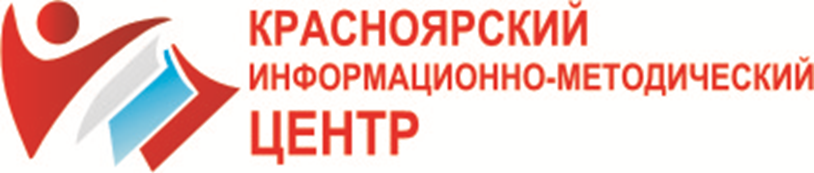 Школа молодого завуча«Организация работы в парах сменного состава»
Гребенцова Галина Васильевна
Grebencova.G@kimc.ms